TELAAH JURNAL
FAKTOR-FAKTOR YANG MEMPENGARUHI PERSALINAN PRETERM DI RSUD Prof. Dr. MARGONO SOEKARJO PURWOKERTO
Pendahuluan
Kelahiran preterm merupakan penyebab utama (60-80%) morbiditas dan mortalitas neonatal diseluruh dunia. Persalinan preterm terjadi pada masa kehamilan kurang dari 37 minggu (antara 20-37 minggu) dengan berat janin kurang dari 2500 gram. (Kusumawati dkk, 2011). 
	Penyebab kelahiran preterm dari faktor maternal  meliputi riwayat preterm sebelumnya, umur ibu, paritas ibu, pekerjaan, plasenta previa, kelainan serviks (serviks inkompetensi), malnutrisi, hipertensi  dan trauma. Faktor janin meliputi kehamilan kembar (gemelli)  dan cacat bawaan (kelainan kongenital). Faktor perilaku meliputi ibu yang merokok dan minum alkohol (Bobak, 2007).
Pekerjaan fisik yang berat, yang mengkondisikan ibu hamil untuk berdiri lama, perjalanan panjang dan pekerjaan yang mengangkat beban berat berisiko melahirkan preterm. Pekerjaan yang meningkatkan tekanan mental (stress) atau kecemasan yang tinggi dapat meningkatkan kejadian preterm.
Tujuan Penelitian
Tujuan penelitian ini adalah mengetahui faktor-faktor yang mempengaruhi persalinan preterm, meliputi usia, paritas, pekerjaan, status gizi dan riwayat kelahiran preterm
METODE PENELITIAN
Merupakan penelitian survey analitik
Rancangan penelitian ini adalah case control  dengan pendekatan retrospektif yaitu rancangan penelitian yang pembandingkan antara kelompok kasus dan kelompok kontrol yang berusaha melihat ke belakang atau dengan melihat data yang lalu
Instrumen penelitian  lembar observasi 
Jenis data  data sekunder
Variabel bebas  usia, paritas, pekerjaan, riwayat persalinan preterm, status gizi. 
Variabel terikat  persalinan preterm.
Jumlah sampel pada kelompok kasus yaitu ibu bersalin preterm sebanyak 77 responden dan  kelompok kontrol yaitu 77 ibu bersalin yang bukan preterm
Teknik sampling menggunakan systematic random sampling
Uji statistik yang digunakan adalah uji  Chi-Square
HASIL
Analisis univariat

Sebagian besar usia tidak berisiko sebanyak 83 (53,9%), paritas tidak berisiko sebanyak 83 (53,9%), pekerjaan tidak berisiko sebanyak 87 (56,5%), riwayat persalinan preterm tidak berisiko sebanyak 101 (65,6%) dan status gizi tidak berisiko sebanyak 93 (60,4%).
[Speaker Notes: 1. PISAHKAN HASIL DAN PEMBAHASAN
2. TAMBAHKAN ANALISIS UNIVARIAT]
Analisis bivariat
Hubungan Usia dengan Kejadian Persalinan Preterm
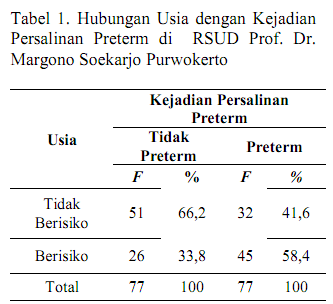 Responden yang tidak mengalami persalinan preterm sebagian besar mempunyai usia tidak berisiko yaitu 51 (66,2%) dan responden yang mengalami persalinan preterm mempunyai usia berisiko yaitu 45 (58,4%).
Hubungan Paritas dengan Kejadian Persalinan Preterm






Responden yang tidak mengalami persalinan preterm sebagian besar mempunyai paritas tidak  berisiko yaitu 52 (67,5%) dan responden yang mengalami persalinan preterm mempunyai paritas berisiko yaitu 46 (59,7%).
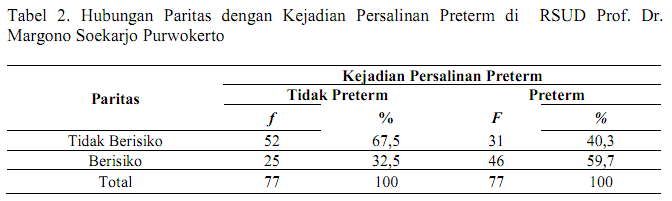 Hubungan Pekerjaan dengan Kejadian Persalinan Preterm








Responden yang tidak mengalami persalinan preterm sebagian besar mempunyai pekerjaan tidak  berisiko yaitu 55 (71,4%) dan responden yang mengalami persalinan preterm mempunyai pekerjaan berisiko yaitu 45 (58,4%).
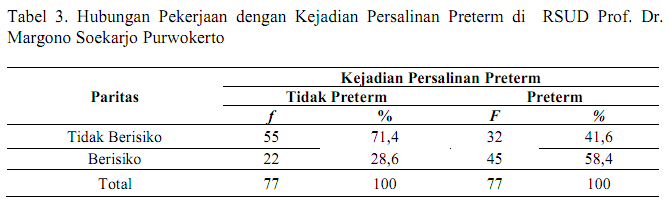 Hubungan Riwayat Persalinan Preterm dengan Kejadian Persalinan Preterm 







Responden yang tidak mengalami persalinan preterm sebagian besar mempunyai riwayat persalinan preterm tidak berisiko yaitu 63 (81,8%) dan responden yang mengalami persalinan preterm mempunyai riwayat persalinan preterm berisiko yaitu 39 (50,6%).
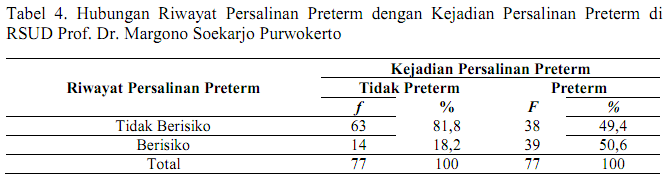 Hubungan Status Gizi dengan Kejadian Persalinan Preterm 







Responden yang tidak mengalami persalinan preterm sebagian besar mempunyai status gizi tidak  berisiko yaitu 63 (81,8%) dan responden yang mengalami persalinan preterm mempunyai status gizi berisiko yaitu 39 (50,6%).
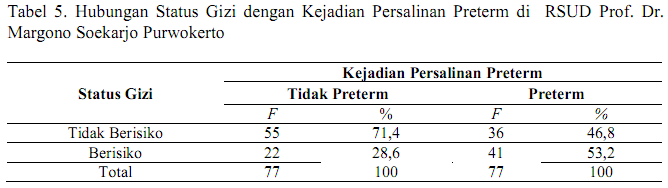 Analisis multivariat
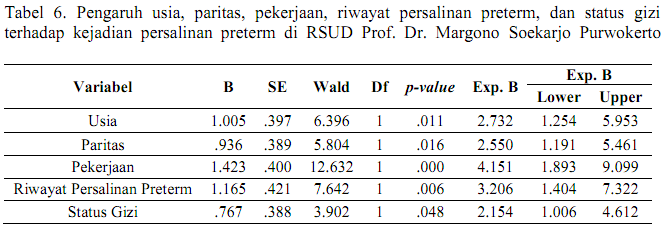 Variabel usia mempunyai  p-value  0,011, nilai Exp.(B) 2,732 artinya usia yang berisiko mempunyai risiko 2,7 kali lebih besar mengalami persalinan preterm dibandingkan usia yang tidak berisiko. 
Paritas mempunyai  p-value  0,016, nilai Exp.(B) 2,550 artinya paritas yang berisiko mempunyai risiko 2,5 kali lebih besar mengalami persalinan preterm dibandingkan paritas yang tidak berisiko.
Pekerjaan mempunyai p-value 0,000, nilai Exp.(B) 4,151 artinya pekerjaan yang berisiko mempunyai risiko 4,1 kali lebih besar mengalami persalinan preterm dibandingkan pekerjaan yang tidak  berisiko

Riwayat persalinan preterm mempunyai  p-value  0,006, nilai Exp.(B) 3,206 artinya riwayat persalinan yang berisiko mempunyai risiko 3,2 kali lebih besar mengalami persalinan preterm dibandingkan riwayat persalinan yang tidak berisiko. 

Status gizi mempunyai   p-value  0,048, nilai Exp.(B) 2,154 artinya status gizi yang berisiko mempunyai risiko 2,1 kali lebih besar mengalami persalinan preterm dibandingkan status gizi yang tidak berisiko.
UMUR
Ibu dengan umur berisiko mengalami persalinan preterm lebih besar Dibandingkan ibu dengan umur tidak berisiko. umur dibawah 20 tahun dan diatas 35  tahun merupakan usia yang dianggap resiko dalam masa kehamilan. (OR 2,7)
PARITAS 
Ibu yang mempunyai paritas tinggi fungsi  reproduksinya telah mengalami penurunan, Itu sebabnya, risiko keguguran, kematian janin dan komplikasi lainnya juga meningkat, termasuk persalinan preterm (OR 2,5)
PEKERJAAN
Ibu dengan pekerjaan berisiko tidak melakukan ANC dengan teratur karena kesibukannya bekerja dan pengetahuan yang dimiliki kurang untuk menjaga kesehatan selama kehamilan, sehingga ibu melahirkan  preterm. (OR 4,1)
RIWAYAT PERSALINAN PRE TERM
Ibu yang memiliki riwayat bersalin preterm maupun bersalin secara normal, dapat mengalami persalinan preterm pada kehamilan beikutnya, penyebabnya dapat terjadi karena kurang hati  –  hati selama hamil, seperti trauma ibu ataupun plasenta previa. Oleh karena itu, ibu yang persalinan sebelumnya preterm maka resiko terjadi presalinan preterm berulang akan meningkat. (OR 3,2)
 STATUS GIZI
ibu pada saat sebelum dan  selama hamil kekurangan asupan gizi yang dibutuhkan ibu hamil dapat menyebabkan persalinan preterm. (OR 2,1)
Paparan Asap Rokok dalam Rumah Terhadap Risiko Peningkatan Kelahiran Bayi Prematur di Kota Denpasar
[Speaker Notes: LENGKAPI ULANG]
Pendahuluan
Bayi  lahir prematur merupakan salah satu kejadian  abnormal dalam sebuah proses \kelahiran yang ditandai dengan kelahiran tidak cukup umur, yaitu antara 20-38 minggu. Faktor risiko kelahiran bayi prematur dapat dibedakan menjadi dua yaitu faktor internal yang meliputi gangguan autoimun, genetik, stres, dan kondisi fisik, sedangkan faktor eksternal antara lain sosial ekonomi, gaya hidup, asupan nutrisi, perawatan kesehatan, polusi  udara, dan paparan asap rokok. Perilaku merokok menjadi tantangan dalam peningkatan derajat kesehatan masyarakat. 
Data Survei Perilaku Hidup Bersih dan Sehat (PHBS)  menunjukkan bahwa 92% perokok di Indonesia melakukan aktivitas merokoknya di dalam rumah ketika bersama-sama dengan anggota keluarga lainnya. Hal ini mengakibatkan anggota keluarga lainnya yang tidak merokok ikut terpapar asap rokok (sebagai perokok pasif) termasuk ibu hamil dimana hal itu dapat berakibat buruk terhadap kesehatan dan perkembangan bayi yang dikandungnya.
Tujuan penelitian
untuk mengetahui besarnya risiko paparan asap rokok terhadap kelahiran bayi prematur di Kota Denpasar.
Metode Penelitian
Rancangan penelitian case control
Populasi penelitian adalah semua ibu yang telah melahirkan di empat puskesmas  yang ada di Kota Denpasar dari Bulan Januari-Desember 2013. 
Sampel kasus adalah semua ibu yang pernah melahirkan bayi prematur periode bulan Januari-Desember 2013 yang berjumlah 88 orang
Sampel kontrol adalah semua ibu yang diperiksa  pada periode waktu yang sama dan melahirkan bayi tidak prematur yang berjumlah 88 orang
Total sampe